Inköp i Region Norrbotten
Region Norrbotten köper varor, tjänster och byggentreprenader för ca 3,5 miljarder kronor per år.
Lagen om offentlig upphandling (LOU).
Goda affärer: effektiva och hållbara inköp som bidrar till en ekonomi i balans.
Nationella upphandlingsstrategin: finns tydliga mål om att använda offentlig upphandling för att främja hållbar utveckling.
[Speaker Notes: I dessa siffror är alla inköp inräknade. (investeringar, direktupphandlingar och upphandlingar)]
Inköpsstrategi 2017 - 2020
Regionstyrelsen har antagit en Inköpsstrategi som ger en långsiktig inriktning för vårt inköpsarbete och utveckling av våra inköp.
Mål: Region Norrbottens inköp ska skapa värde för verksamheterna, bidra till en ekonomi i balans och en hållbar utveckling. 
I handlingsplanen för 2017 finns aktiviteter inom inköpsområdet för att främja en hållbar utveckling.
Hållbar upphandling - miljöhänsyn
Vi ställer miljökrav i våra upphandlingar.
Vi har klassificerat våra avtal ur miljösynpunkt (1-4)
Vi använder Region Norrbottens utfasningslista på kemikalier i våra upphandlingar – vi kravställer på produkter för att ta bort hälsoskadliga och miljöfarliga ämnen.
Hållbar upphandling - miljöhänsyn
Sårvårdsmaterial	Läkemedel
	Operationsmaterial	Papper och plastmaterial
	Hyrbilar		Livsmedel
	Transporter		Textilier
	Lab-produkter
Hållbar upphandling – nationell samordning
Region Norrbotten deltar i nationellt samarbete kring hållbar upphandling.
Tillsammans verkar landstingen för att de varor och tjänster som köps in är framställda under hållbara och ansvarsfulla förhållanden.
En gemensam uppförandekod för leverantörer.
[Speaker Notes: Samarbetet leds av två hållbarhetsstrateger, men det finns en expertgrupp och en styrgrupp bestående av representanter från landstingen.
Norra regionen har en representant med i expertgruppen och det är Anki fr Norrbotten som har det uppdraget.
8 riskområden: instrument, textilier, läkemedel, livsmedel, IT, textilier, förbandsmaterial, medicinteknik.]
Hållbar upphandling - uppförandekod
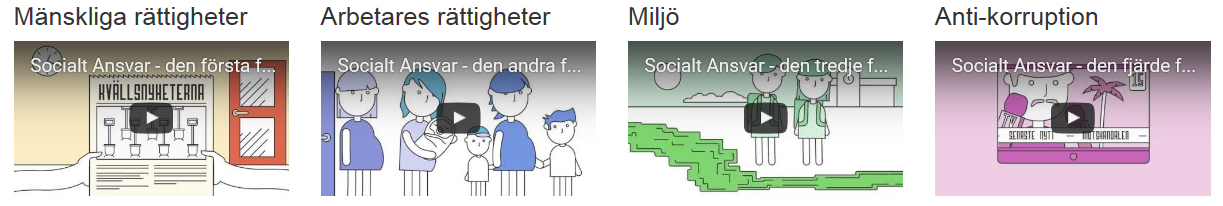 Kraven i uppförandekoden blir kontraktsvillkor i avtalet.
Nationell gemensam uppföljning av leverantörer och hur kraven efterlevs.
[Speaker Notes: I Region A (Norra regionen har vi ansvar för instrument)
I våra upphandlingar sätter vi därför krav på att leverantören har rutiner som syftar till att de varor eller tjänster som levereras är framställda under förhållanden som är förenliga med uppförandekoden.

Mänskliga rättigheter -  Leverantören har ett ansvar för att respektera och främja de mänskliga rättigheterna både inom den egna verksamheten och i leverantörskedjan. Leverantören ska ha rutiner för att utvärdera risken för att de genom sin verksamhet medverkar till kränkningar av de mänskliga rättigheterna.

Arbetsrätt – Det finns åtta kärnkonventioner om grundläggande principer och rättigheter i arbetslivet i ILO (Internationella Arbetsorganisationen) och FN:s barnkonvention. Dessa innebär att företagen ombeds att:
upprätthålla föreningsfrihet och ett faktiskt erkännande av rätten till kollektiva förhandlingar; 
avskaffande av alla former av tvångsarbete; 
faktiskt avskaffande av barnarbete; och
Avskaffning av diskriminering och trakasserier vid anställning och yrkesytövning 
Löner och arbetstider

Miljö – Leverantörer ska bedriva sin verksamhet med hänsyn till miljön och följa lokal och nationell miljölagstiftning. Genom att ha rutiner för att identifiera, mäta och följa upp sin miljöpåverkan ska leverantören arbeta med att ständigt förbättra sin miljöprestanda och minimera resursförbrukning och utsläpp. Leverantören ska sträva mot ett livscykelperspektiv avseende miljöpåverkan från produkter och tjänster och ska ställa miljökrav på underleverantörer.

Antikorruption – Företag ska motarbeta alla former av korruption, inklusive utpressning och bestickning.]